Child’s HealthcareGrowth and development
Dr. Israa Al-Rawashdeh MD, MPH ,PhD
Faculty of Medicine
Mutah University
2021
Growth and development are the two most important biological processes of childhood.
Growth and development go hand in hand.
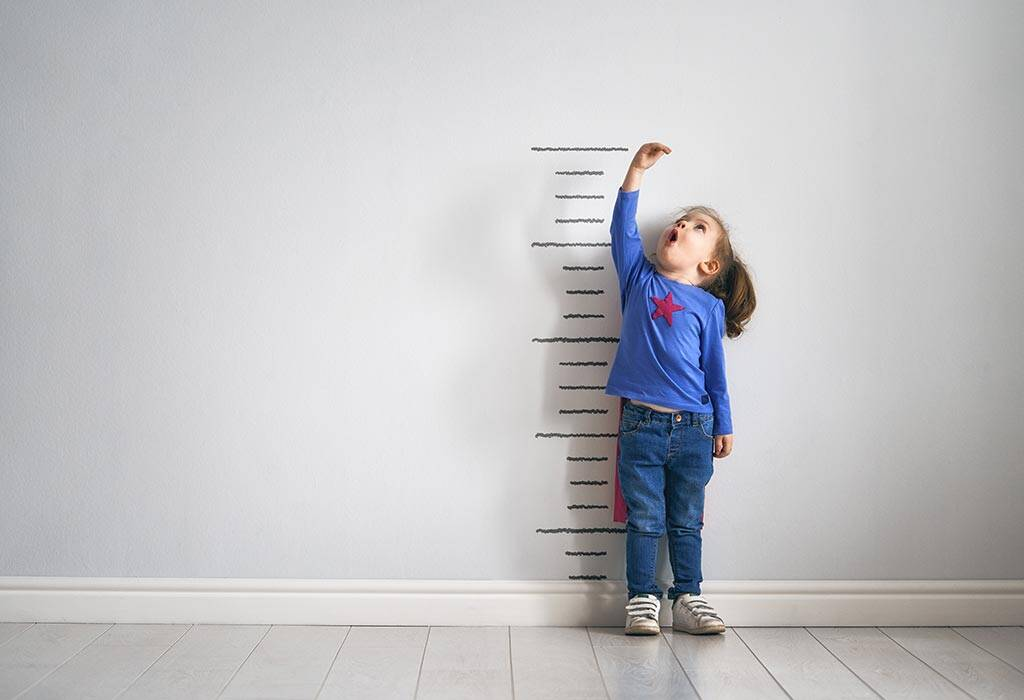 GROWTH: an increase in the physical size of the body as a whole or any of its parts Associated with increase in cell number and/or cell size. Quantitative. (kg, cm).

DEVELOPMENT: Acquiring functions and skills that involves motor, social, emotional and intellectual abilities of the child. Mainly related to the nervous system. (Qualitative)
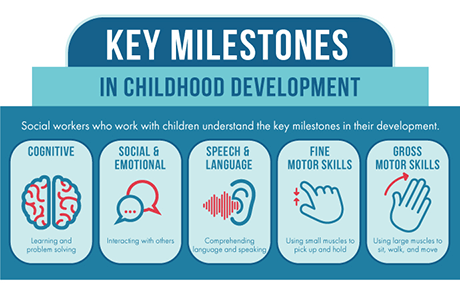 Definitions
Intrauterine stage: 
This stage begins with fertilization of the ovum and ends with birth.
Two periods.
Embryonic period (period of organogenesis): during the first trimester of pregnancy during which exposure to any adverse factors can result in congenital anomalies or miscarriage.
Foetal period : during this period the mother provides the foetus through the placenta with body stores of nutrients and immunoglobulins. Still birth, LBW, and preterm labour can occur in this period.
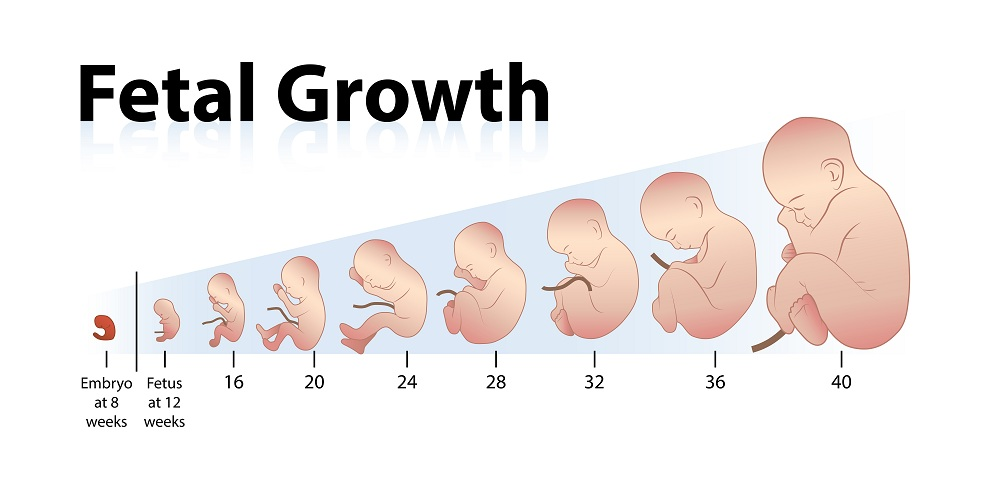 Stages of growth and development:
Extrauterine stage: 
At birth
Body weight: 2.5-4.2 kg
RR: 40-50/min
Pulse:120-160/min
2. Neonatal period (28 days)
3. Infancy period (1st year of life)
4. Childhood period
5. Adolescence period
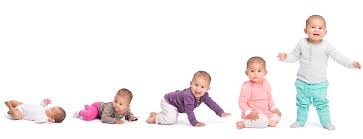 Stages of growth and development:
A) genetic factors:
These include: Hereditary factors, Biological or Constitutional factors.
Ex: ethnic ccc, size of the parents particularly of the mother, the body structure.
These factors are fixed, hard to modify and influence growth from conception to adulthood.
B) environmental factors
These include: 
Nutrition.
Infections during infancy and childhood
Stimulation and loving care of the child
Factors affecting growth and development
Growth monitoring
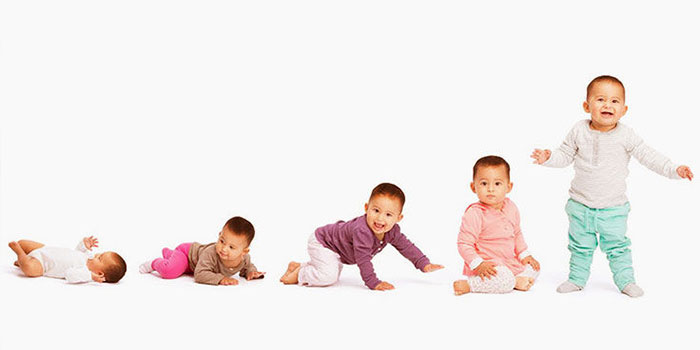 Assessment of growth
• The assessment of growth may be longitudinal or cross sectional.
• Longitudinal assessment of growth entails measuring the same child at regular intervals. 
• Cross sectional comparisons involve large number of children of same age at one time.
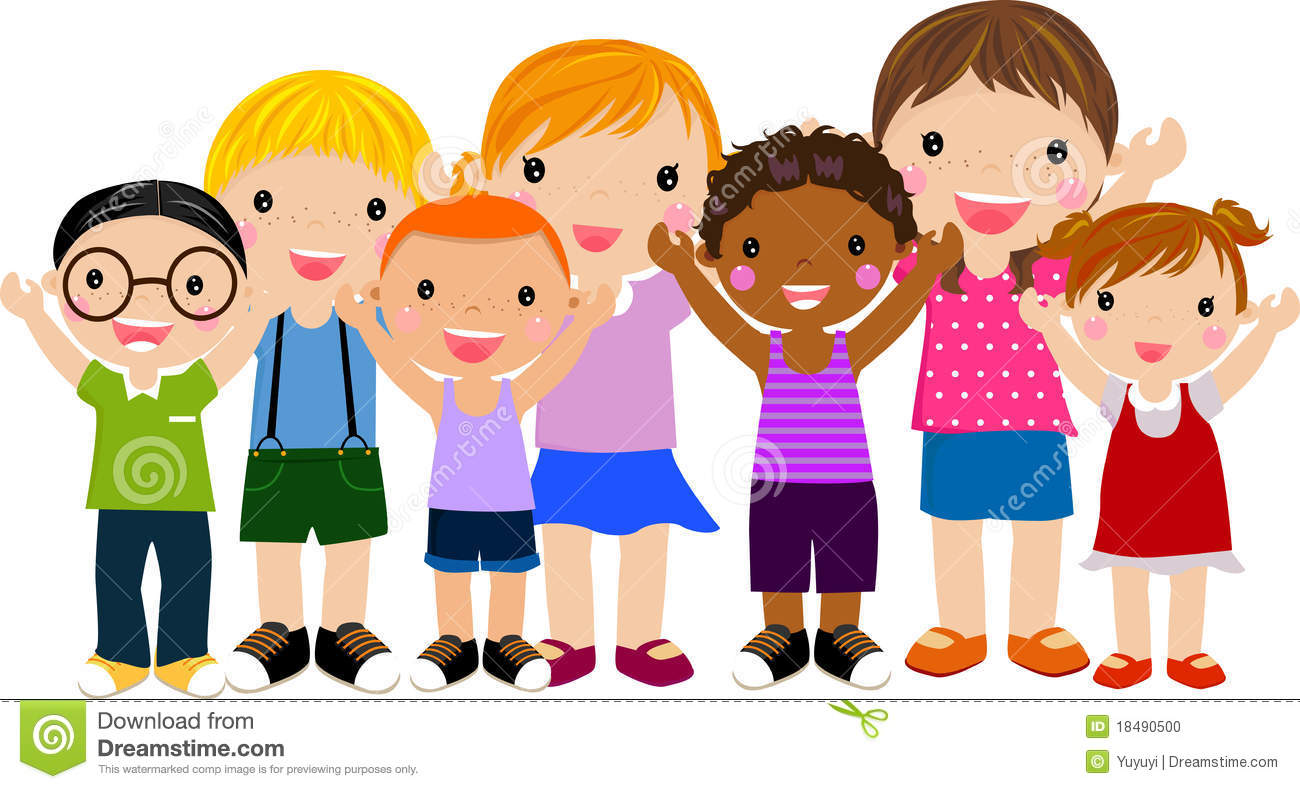 Assessment of growth
Basic growth assessment involves :
 Anthropometry: It is most common method used it includes: 
Weight
Height/Length
Head Circumference 
Mid-Arm Circumference and 
Chest Circumference
Weight
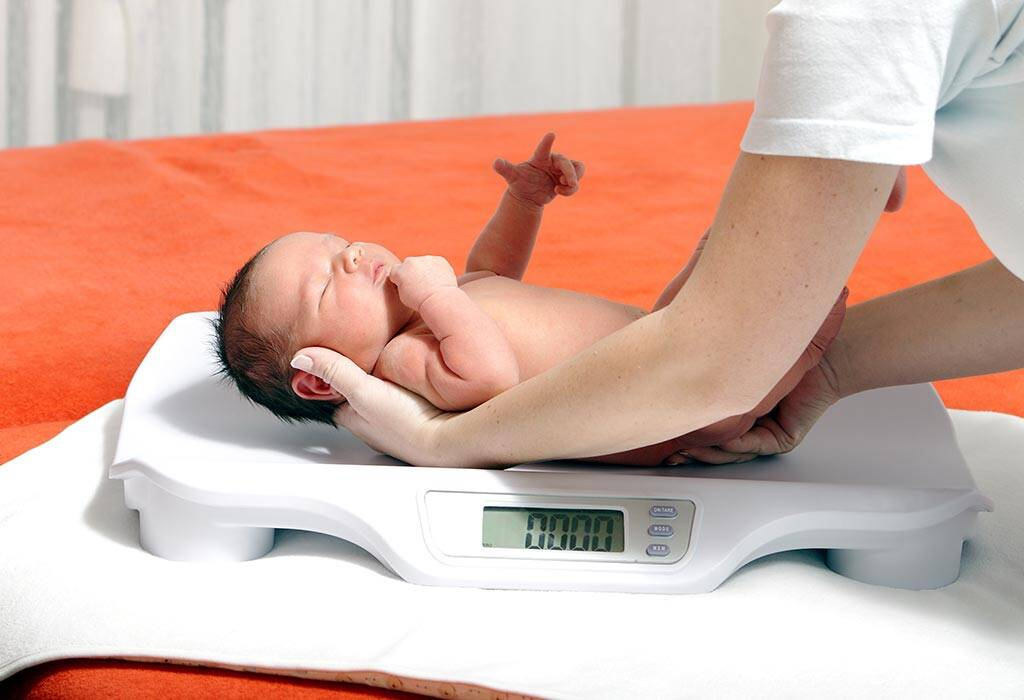 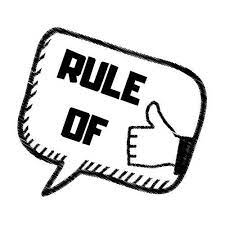 WEIGHT: Method : Nude/ Minimal light clothing: electronic type of weighing scale
Assessment of growth
11
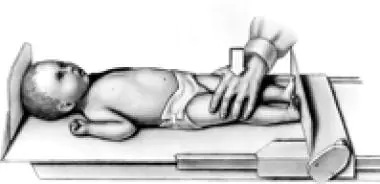 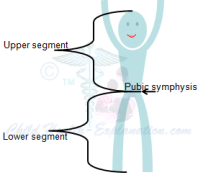 HEIGHT/LENGTH:
<2 years: length
Measured in recumbent position

Total Length                                          U/L : 1.7 -birth 
                                                                            1.0 -7year 

>2 years: Height
Measured in erect standing posture by stadiometer
Vertical distance between head and heel of foot 
Formula: Age (y) x 6 +77
Upper – Head-Pubis
Lower – Pubis - Toe
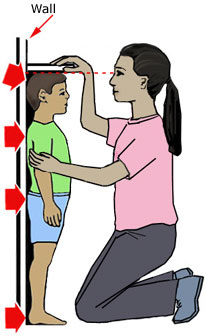 HEIGHT/LENGTH:
HEAD CIRCUMFERENCE:
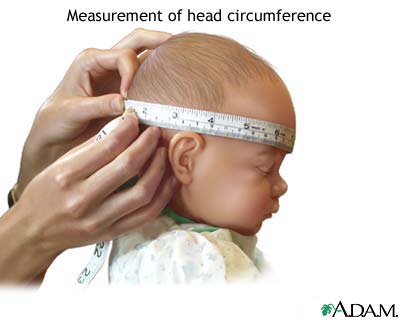 HEAD CIRCUMFERENCE: 
It is an estimate of brain growth 
Most useful in 2 years of life 
Method: Use a non-stretchable tape on occipital protuberance to the supra-orbital ridges on forehead .
Clinical correlate: Microcephaly , Macrocephaly, Cranisynostosis 
At Birth: 35 cm, At 1 yr: 47 cm
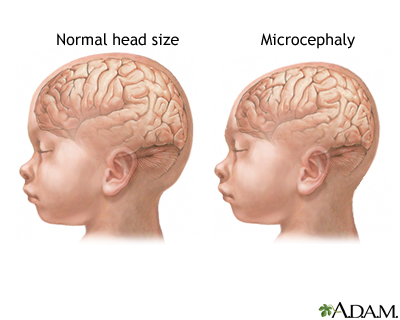 CHEST CIRCUMFERENCE:
It is clinically important in the 5th year of life. Heart and lung development and nutrition.
 Method: 
Measure at the level of nipples midway between expiration and inspiration by Cross-tape method. 
At Birth CC < HC 
At 1 yr: HC=CC
Later: CC>HC
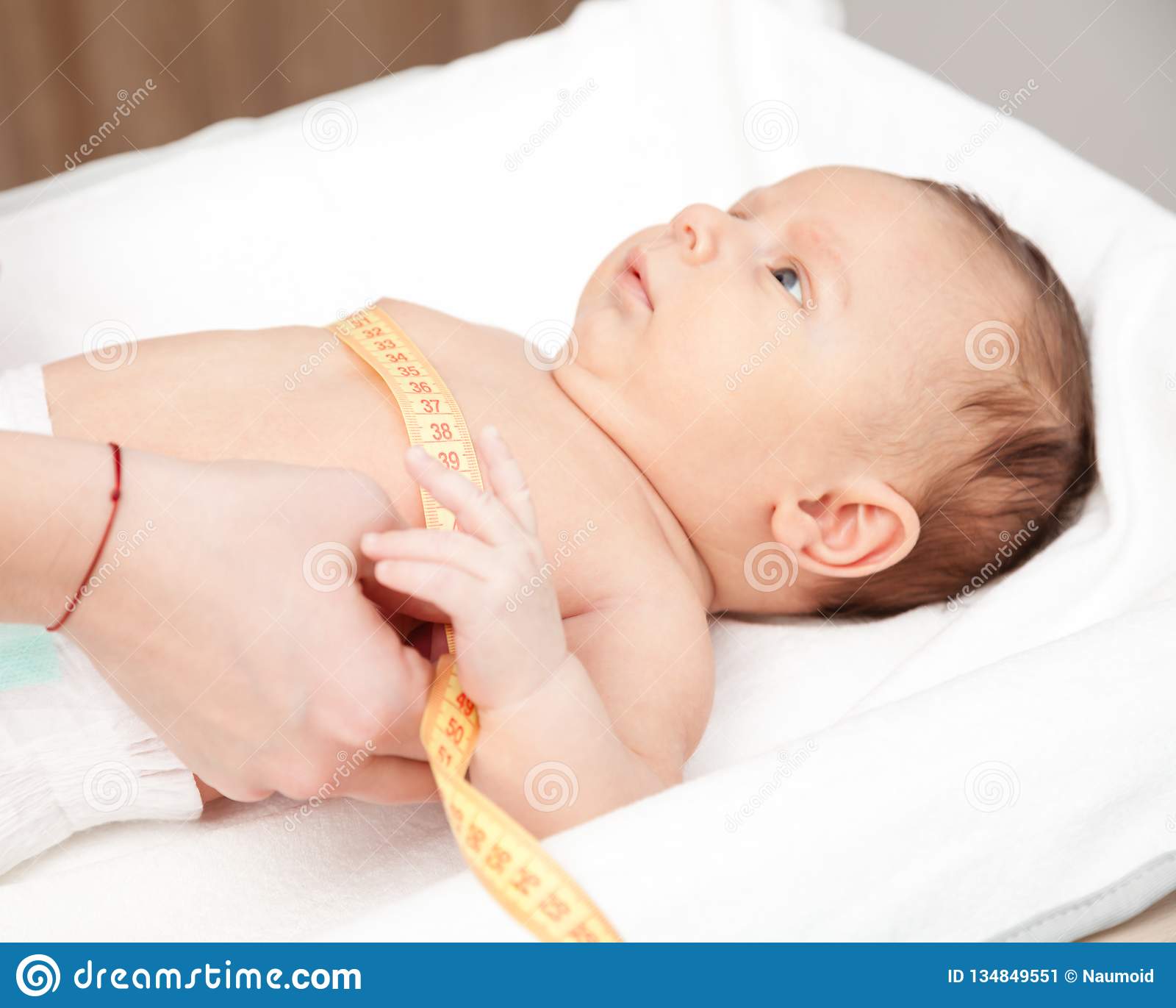 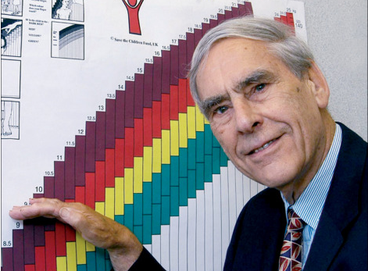 Growth chart:
Growth charts are visible display of child’s physical growth and development.
It was first designed by David Morley and was later modified by WHO.
- Growth chart is the simplest, inexpensive, effective and convenient tool for monitoring the child’s health & nutritional status  changes can be interpreted over time.
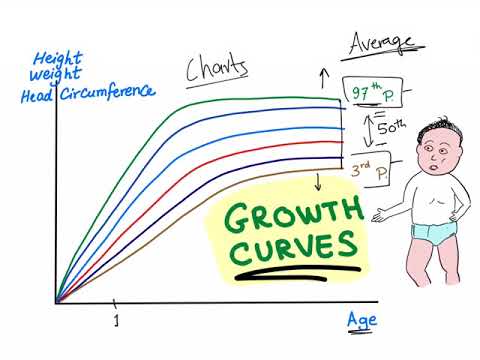 16
The WHO charts support the theory that optimal nutrition + optimal environment + optimal care = optimal growth 
regardless of time, place or ethnicity
17
WHO GROWTH CHART
Indicators
The reference lines on the WHO growth charts are either percentile lines or z-scores 
There are separate charts for both boys and girls 
Growth indicators are used to assess growth:
- Length/height-for-age 
- Weight-for-age 
- Weight-for-length/height 
BMI (body mass index)-for-age
Head circumference for age
- Others.
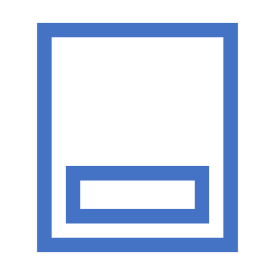 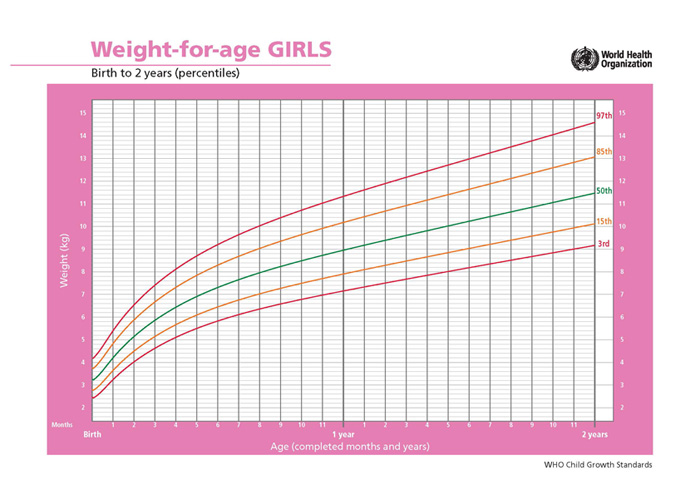 20
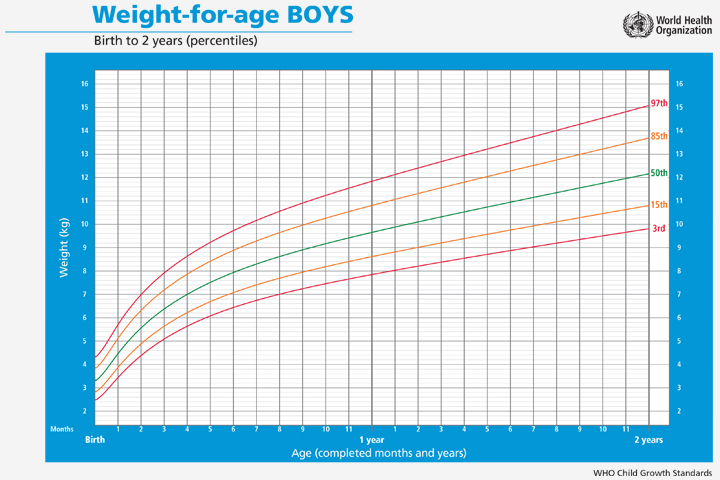 21
Weight-for-age
Weight-for-age reflects body weight relative to the child’s age on a given day. This indicator is used to assess whether a child is underweight or severely underweight, but it is not used to classify a child as overweight or obese. 
Because weight is relatively easily measured, this indicator is commonly used, but it cannot be relied upon in situations where the child’s age cannot be accurately determined (e.g. refugee situations). 
Note: If a child has oedema of both feet, fluid retention increases the child’s weight, masking what may actually be very low weight. 
Length/height-for-age
This indicator can help identify children who are stunted (short) due to prolonged undernutrition or repeated illness. Children who are tall for their age can also be identified, but tallness is rarely a problem unless it is excessive and may reflect uncommon endocrine disorders.
weight-for-length/height
This indicator is especially useful in situations where children’s ages are unknown (e.g. refugee situations).
low weight-for-height might indicate a child may be wasted or severely wasted. Wasting is usually caused by a recent illness or food shortage that causes acute and severe weight loss. These charts also help identify children with high weight-for-length/height who may be at risk of becoming overweight or obese.
BMI-for-age
BMI-for-age is an indicator that is especially useful for screening for overweight and obesity.
Obtain accurate measurements
Adjust for prematurity.
Select the appropriate growth chart: Select the growth chart to use based on the age and sex of the child.
Record data: Determine age to the nearest month for infants and children up to 2 years and to the nearest 1/4-year for children above 2 years. 
Enter the child’s age, weight, and length or stature, immediately after taking the measurement.
Using the growth chart
26
Interpretation (z-score)
The line labeled 0 on each chart represents the median, which is the average. 
The other curved lines are z-score lines, which indicate distance from the average. 
Z-score lines on the growth charts are numbered positively (1, 2, 3) or negatively (-1, -2, -3).
The growth curve of a normally growing child will usually follow a track that is parallel to the median. The track may be above or below the median. 
 In general, a plotted point that is far from the median in either direction (for example, close to the 3 or -3 z-score line) may represent a growth problem (other factors must be considered, such as the growth trend, the health condition of the child and the height of the parents).
Any quick change in trend (the child’s curve upward or downward from its normal track) should be investigated to determine its cause and treat any problem. 
 A flat line might indicate that the child is not growing. This is called stagnation and need to be investigated. 
 A growth curve that crosses a z-score line may indicate risk. A health care provider can interpret risk based on where (relative to the median) the change in trend began and the rate of change.
27
Identify growth problems from plotted points
Weight for-age chart : 
A child whose weight-for age is below the line –2 is underweight. 
Below –3 is severely underweight. Clinical signs of marasmus or kwashiorkor may be observed. 
Length for-age chart :
A child whose length-for age is below the line –2 is stunted. 
Below –3 is severely stunted.
Weight for-length chart:  
A child whose weight-for length is above the line 3 is obese. 
Above 2 is overweight. 
Above 1 shows possible risk of overweight. 
Below the line –2 is wasted. 
Below –3 is severely wasted. Refer for urgent specialized care.
BMI-for-age chart :
A child whose BMI for-age is above the line 3 is obese. 
Above 2 is overweight. 
Above 1 shows possible risk of overweight
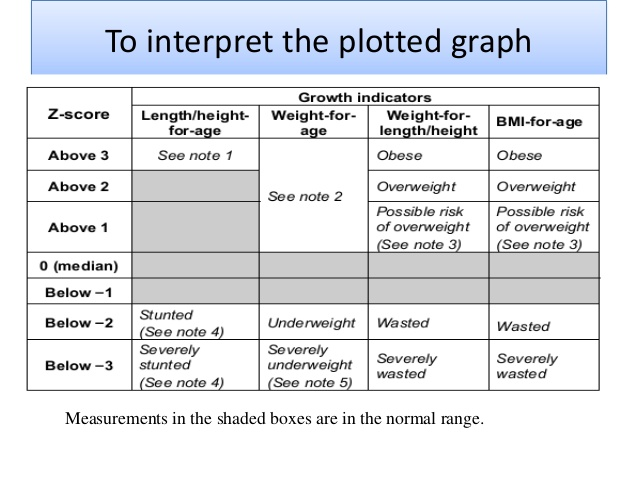 Example??
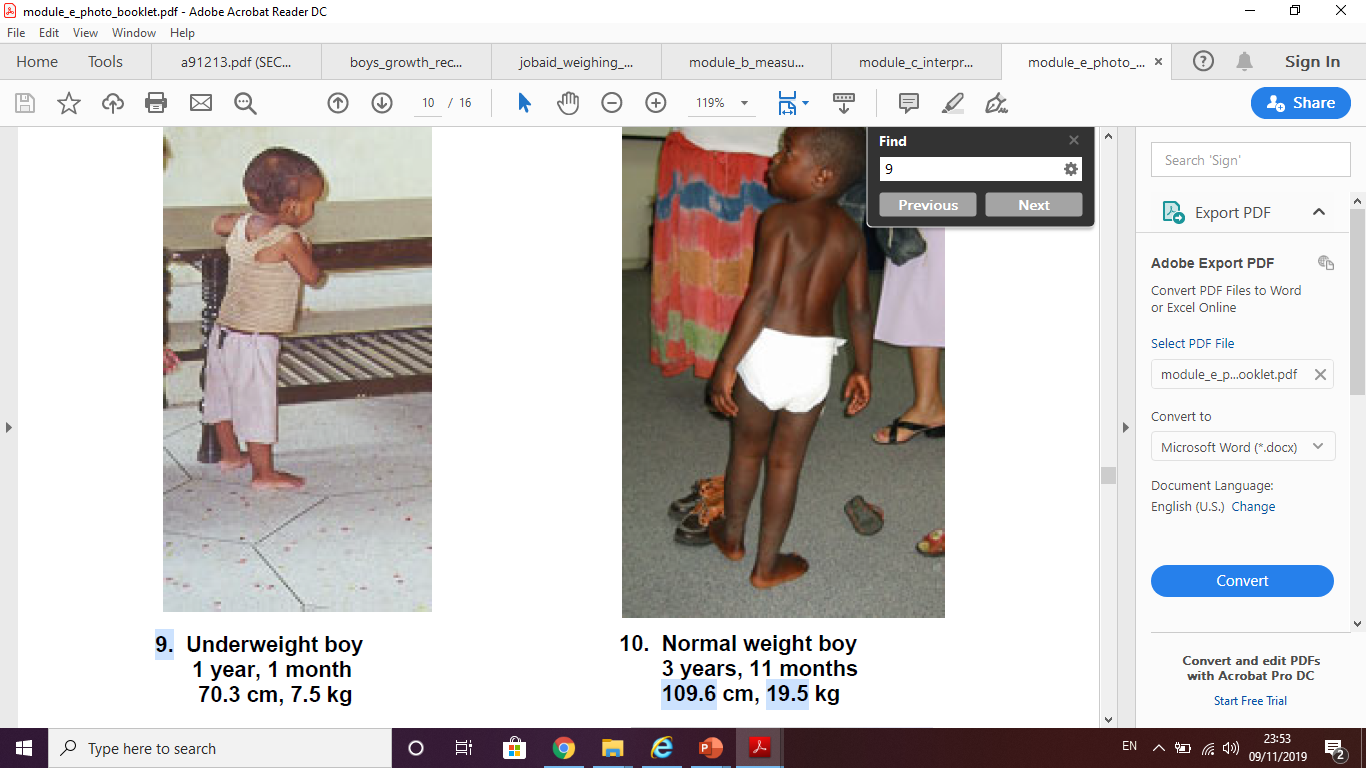 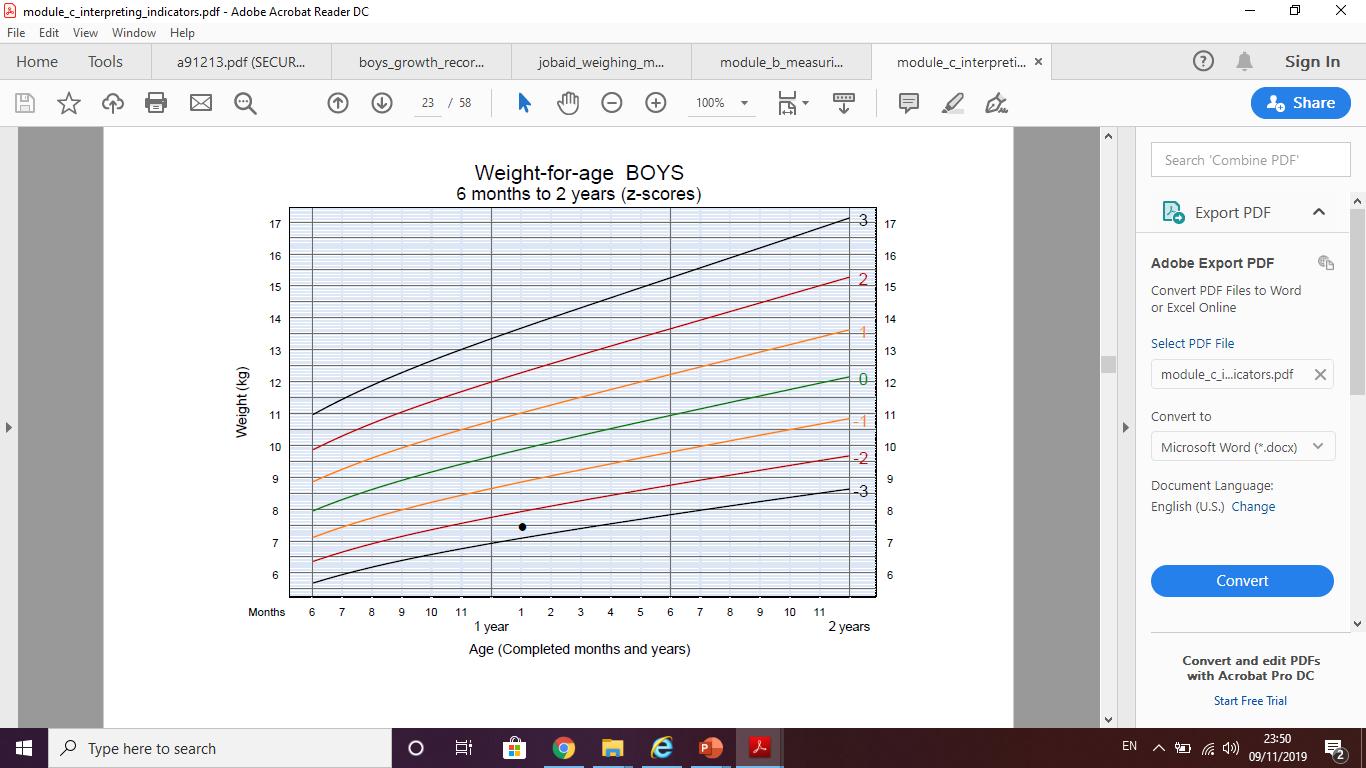 ?
Example??
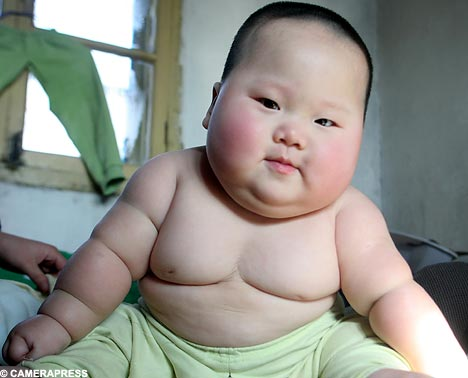 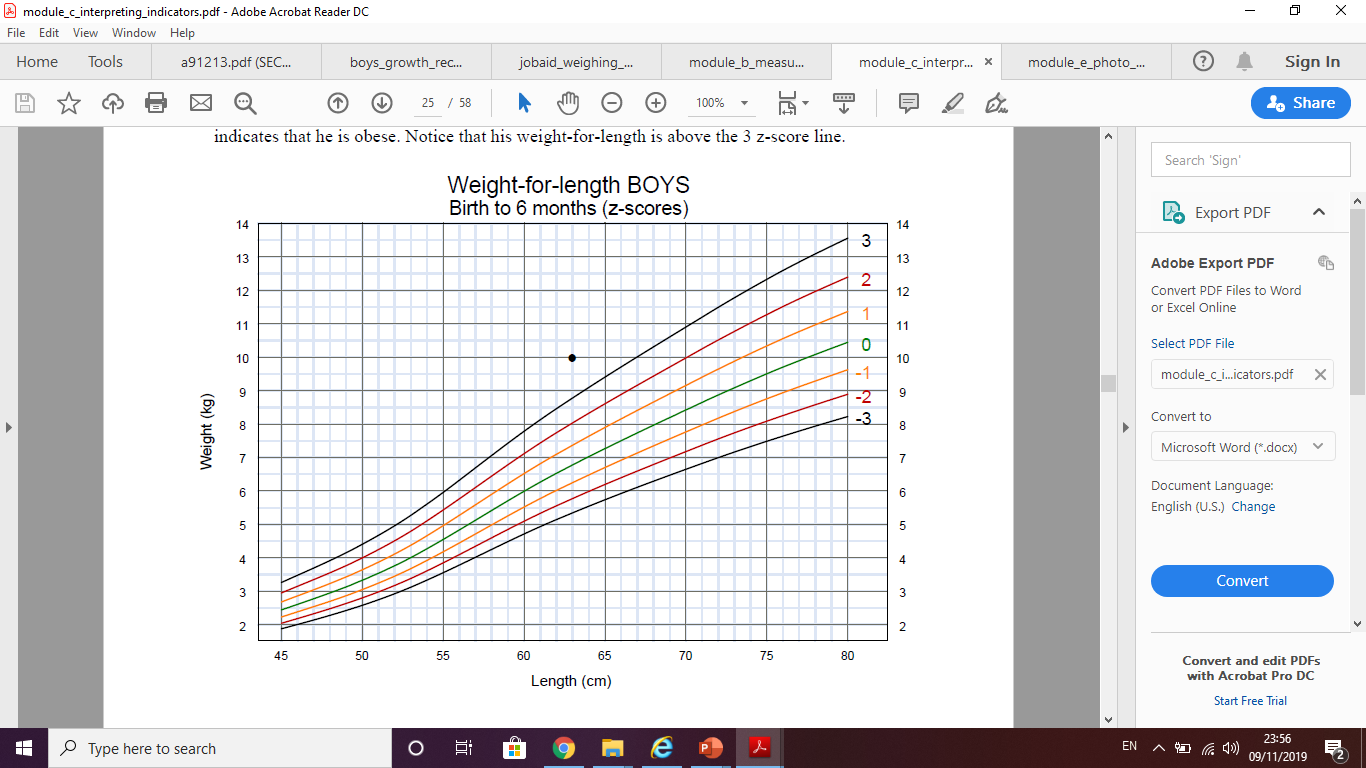 ?
Obese boy
3 1/2 months,
63 cm, 10 kg
Adil:
Adil’s BMI-for-age chart shows a trend towards overweight. If his growth line crosses the 2 z-score line, he will be considered overweight.
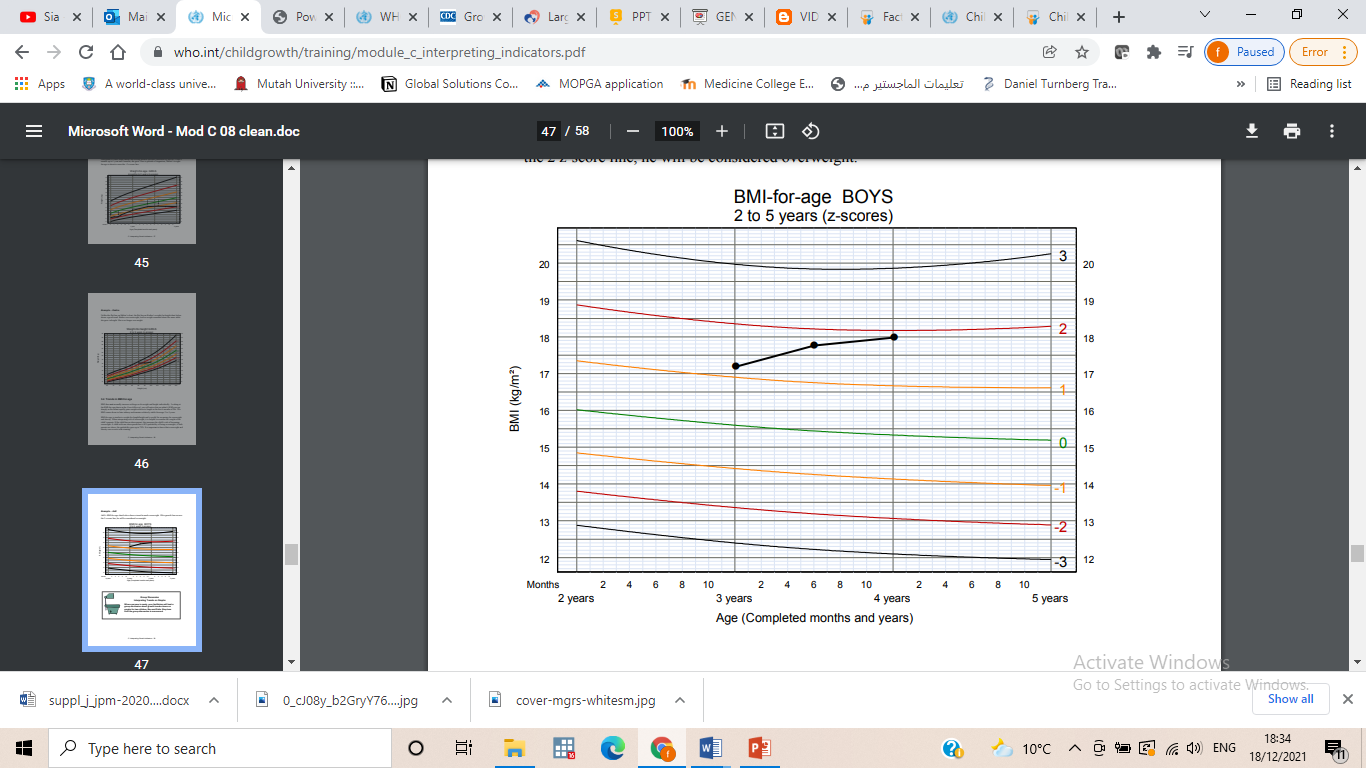 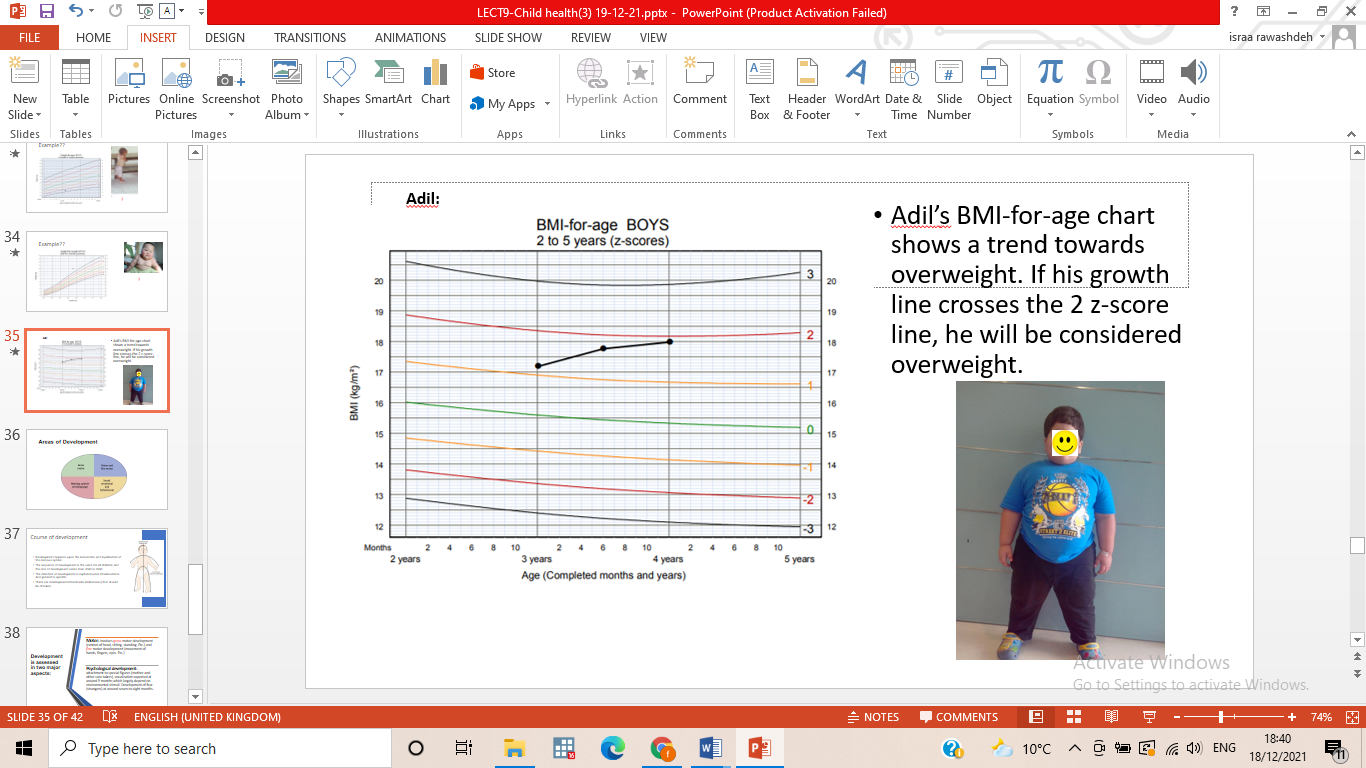 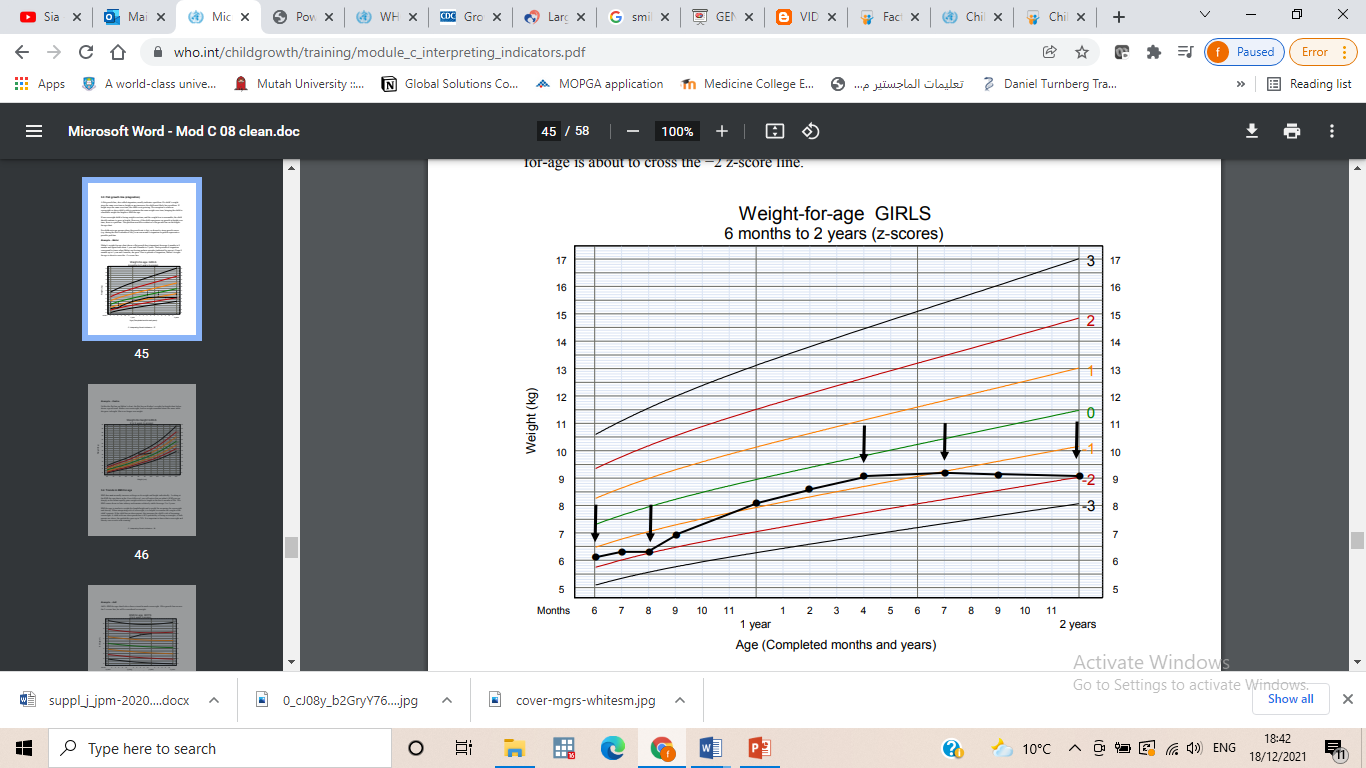 Salma’s weight-for-age chart shows a flat growth line (stagnation) from age 6 months to 8 months and again from about 1 year and 4 months to 2 years. These periods of stagnation correspond to times when Salma was having diarrheal episodes (indicated by arrows). From 8 months up to 1 year and 4 months, she grew. Due to periods of stagnation, Salma’s weight for-age is about to cross the -2 z-score line.
Salma
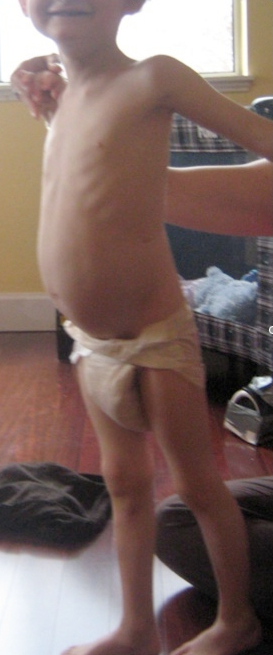 Luna
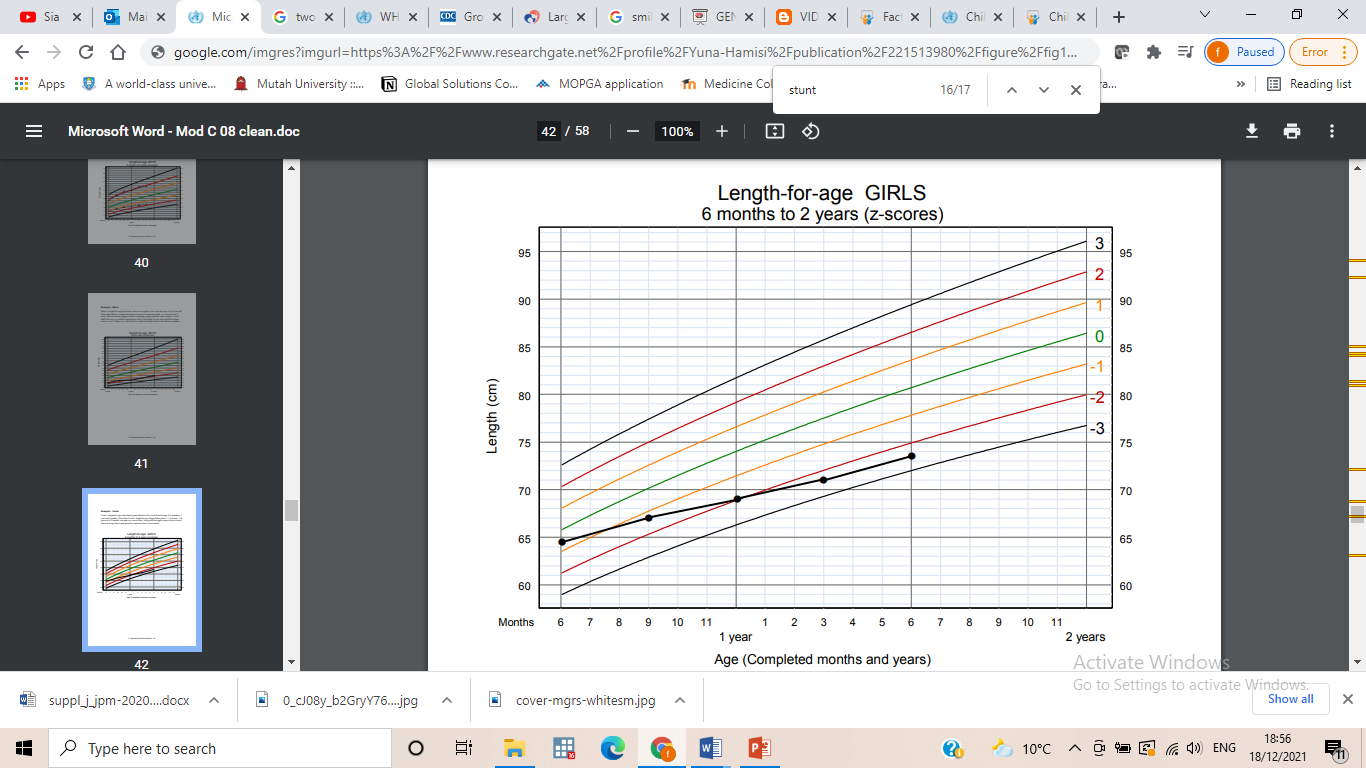 Luna’s length-for-age chart shows points plotted at five visits from the age of 6 months to 1 year and 6 months
Luna’s height-for-age dropped from above -1 to below -2 in a period of 9 months, crossing two z-score lines.
 Her growth in length seems to have slowed down at an age when rapid growth is expected. She is stunted.
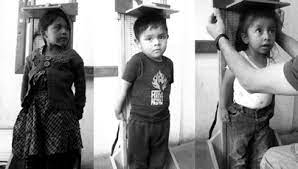 Areas of Development
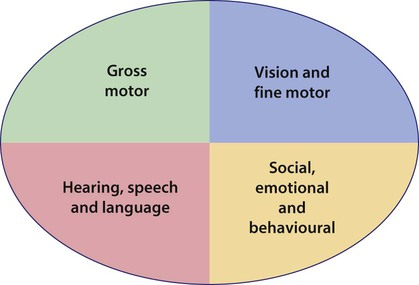 Course of development
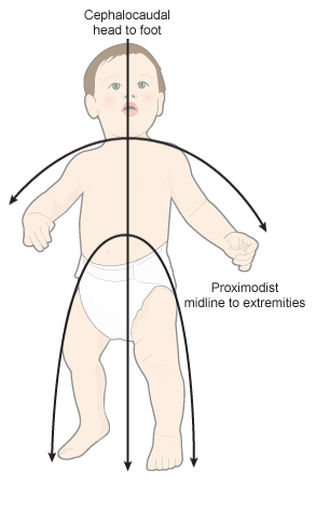 Development depends upon the maturation and myelination of the nervous system.
The sequence of development is the same for all children, but the rate of development varies from child to child.
The direction of development is cephalocaudal. Proximodistal. And general to specific.
There are developmental landmarks (milestones) that should be checked.
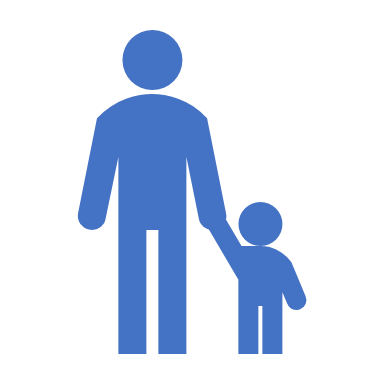 Development is assessed in two major aspects:
Factors that predispose to delay in development:
Extra info:
For details on growth and development: https://www.who.int/tools/child-growth-standards/standards

https://www.who.int/childgrowth/training/module_c_interpreting_indicators.pdf
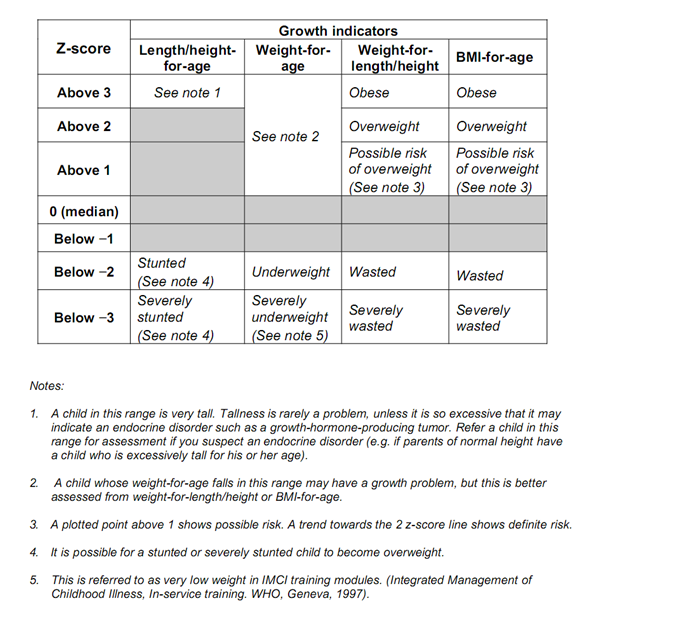 Thank you